1
Computer voice control
Martin Mokrý
20.10.2015
2
Čo chcem vytvoriť
Textový editor

Ovládanie:
Tlesknutie
Písknutie
Lusknutie
Hláska, slabika
[Speaker Notes: - popripade konkretna melodia,]
3
Problémy
Šum prostredia
Kvalita mikrofónu
Hlasitosť zvuku
Rečník
Dĺžka pauzy
4
Reprezentácie zvuku
Časový rad



Audio signál
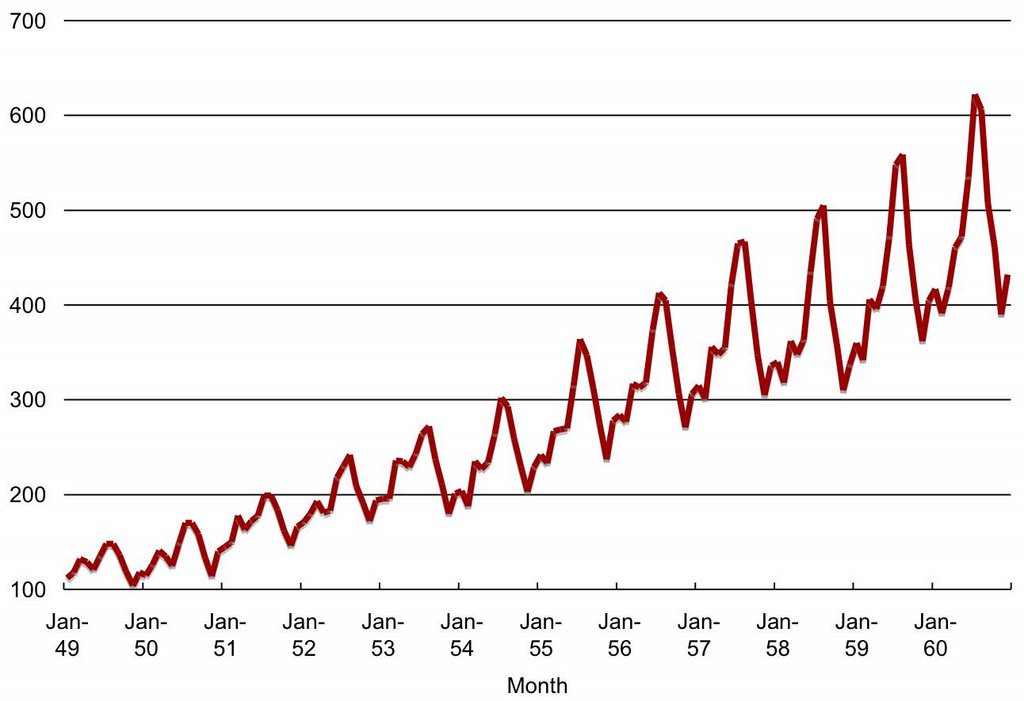 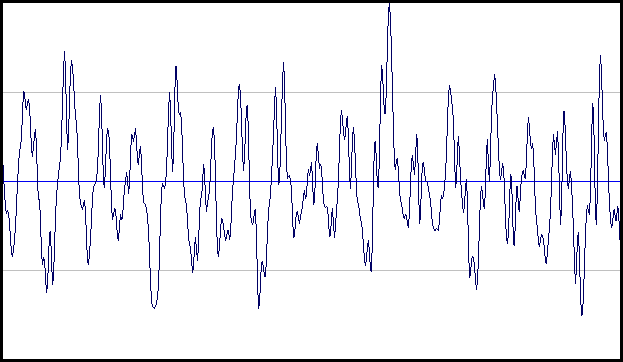 5
Vlastnosti vs. hodnoty
Časové rady:
Krátke,
Problém zo šumom

Audio signál
Vlastnosti
6
Vlastnosti časových radov
Prvé:
Priemer (mean)
Odchylka (deviation)
Šiknosť (skewness)
Ostrosť (kurtosis)
min/max amplitúda
Trend, periodickosť, nelineárnosť
Druhé:
Delty vyššie uvedených vlastností
7
8
Vlastnosti signálu
MFCC
LPC
Stúpanie(Pitch)
Spectralne ťažisko (centroid)
zero-crossing rate
delty
9
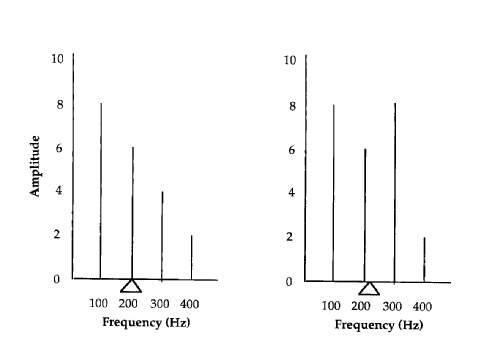 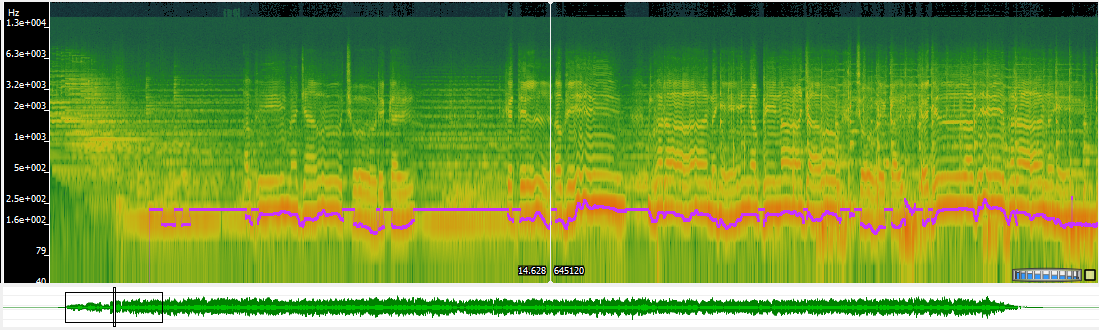 10
Hypotéza
Extrahované vlastnosti zo signálu obsahujú dostatok informácii na správnu klasifikáciu zvukov.
11
Klasifikátor
Naive Bayesian  Classifer

KNN
12
Datasety
Zvukové udalosti vo futbalových videách
Ticho, reč, dav, radosť, reč+dav

Zvuky prostredia
Tlieskanie, klopanie, siréna, zvuky zvierat, ...
13
deviation
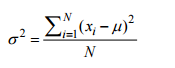 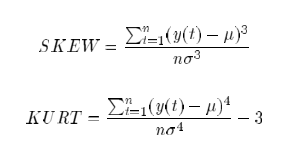